Retention time and peak area
Linear correlation was observed on 
Peak 1 area vs. time
Peak 2 area vs. time
Total area (product+substrate) vs. time
The slope of (2) and (3) are similar. Adding product peak, substrate peak and peak 2 area together, the total value keep constant with cv% of 0.93. The evidence strongly indicated that XG Batch II Sirt3 may content proteinase which cleaves the substrate peptide over the time.
Revisit R1/R2 results.
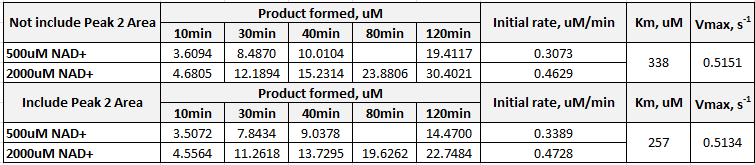 The product formed (uM) using new total peak area was re-calculated. Comparing to the one not include peak 2 area, the initial rate and final MM fit parameter changed.
This indicates that Total peak area is important for accurately calculating product formed (%, uM).
XG Batch II is not suitable for current study.
Purposed plan

The currently planned experiments are listed below














Total amount of enzyme needed for Expts. 1-6 is 575 U. 
XG Batch I has 650U. 
We can use it to finish the experiments 1-6.
At the meantime, purify another big batches of AE Sirt 3 for Experiments 7.
SM will be in charge of protein purification. 
During cell culturing time, SM will still perform the planned HPLC experiments.
AU and XG will perform the planned experiments.